Please Read. Legal Disclaimer. We promise this is the only legal slide!
NO WARRANTY WEBINAR CONTENT IS INTENDED FOR GENERAL PURPOSES ONLY
This Patterson-Kelley, LLC (“P-K”) webinar and the information contained within it are not directed to or intended for use by any person. The information presented in this webinar is collected, maintained and provided purely for the convenience of each P-K supporting business (eg. Manufacturer Representatives). We have made every attempt to ensure that the information contained in this site has been obtained from reliable sources and P-K is not responsible for any errors, decisions or omissions of the information. The information in this webinar is not universal in its application, has been incorporated in good faith, and it is for general purposes only. It should not be relied upon for any specific purpose and no representation or warranty is given for its accuracy or completeness.

RECORDING AND/OR REDISTRIBUTION IS STRICTLY PROHIBITED
By participating or viewing this webinar, you agree that P-K will not be liable for any loss incurred due to the use of the information and the material contained in this webinar and that you will not record or redistribute this information. The copyright in the material contained in the webinar solely belongs to P-K and any access to it by P-K supporting businesses or the general public does not imply free license to use it, unless otherwise expressly permitted by law.
COMPANY CONFIDENTIAL									Tuesday, April 28, 2020
P-K Water Heaters
Compact Training
Features of the Compact Water Heaters
Over 60 years of design and development – thousands in service
Steam to DHW design
Water to DHW design
Dedicated water heater recirculation line for anticipated temperature control
Venturi options to recirculate building domestic water direct to unit (NY Trim)
10 year warranty on original bundle
20 year warranty on the shell 
Cupro-Nickel 90/10 shell and bundle standard
Custom designs for your application
9 January 2019
COMPANY CONFIDENTIAL
Indirect Water Heating(COMPACT)
*GPM from 40°F to 140°F @ 100 PSIG Steam
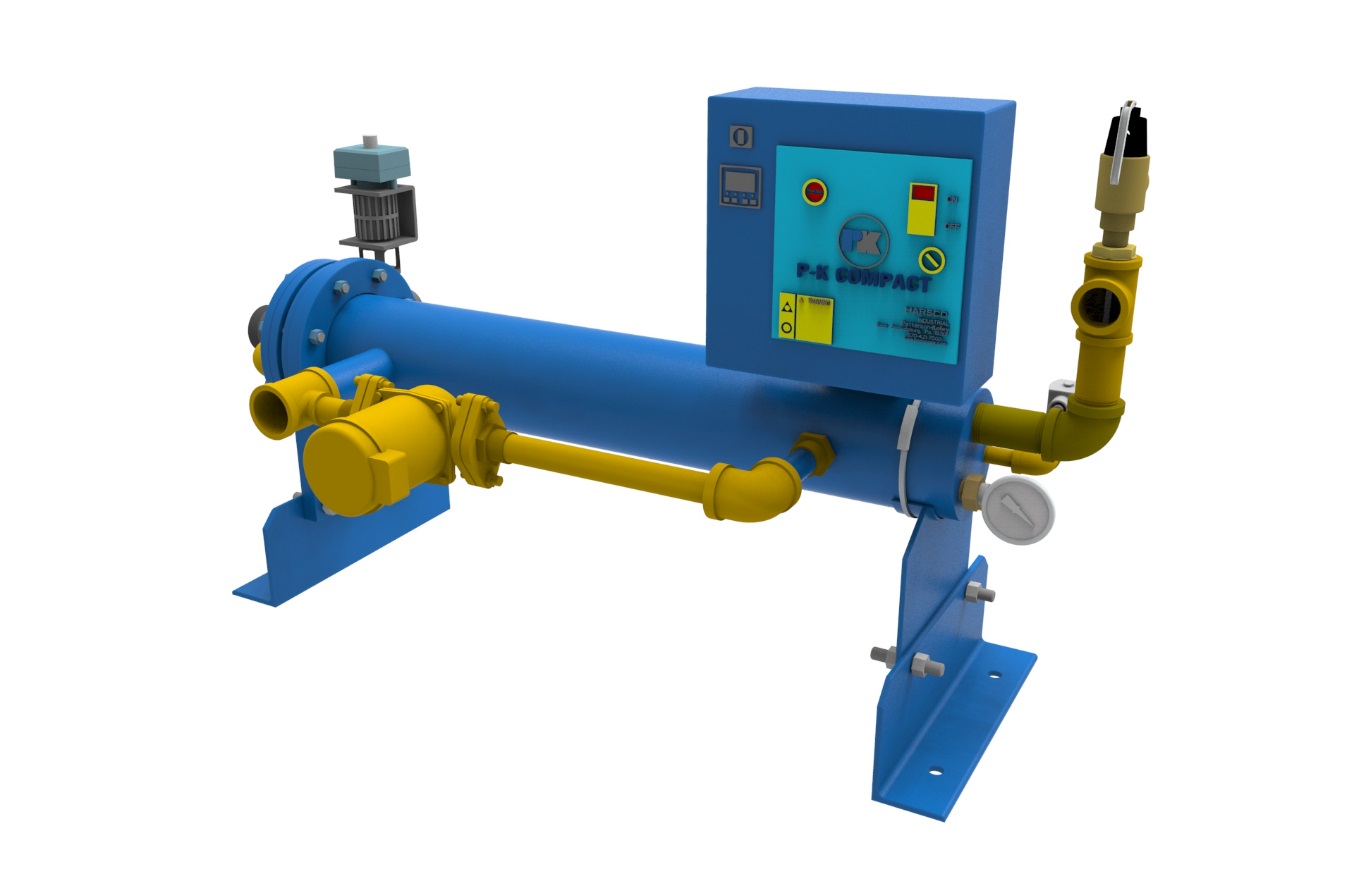 4
COMPANY CONFIDENTIAL
P-K COMPACT
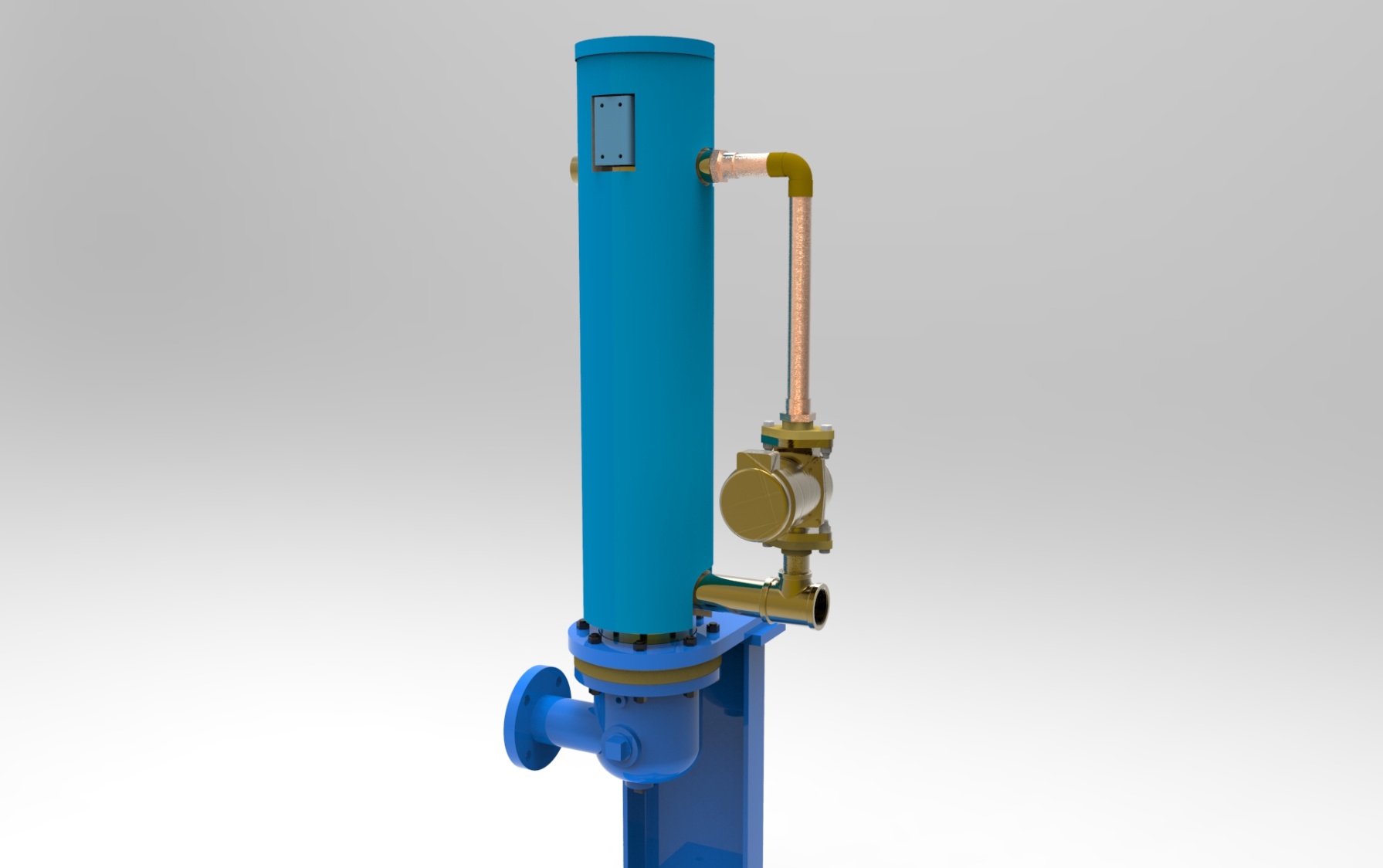 Two Energy Source Options
Steam-to-Water
Bonnet
Water-to-Water
Billet
2, 4, 6, or 8 Pass Configurations
COMPANY CONFIDENTIAL
Tube Bundle Configurations
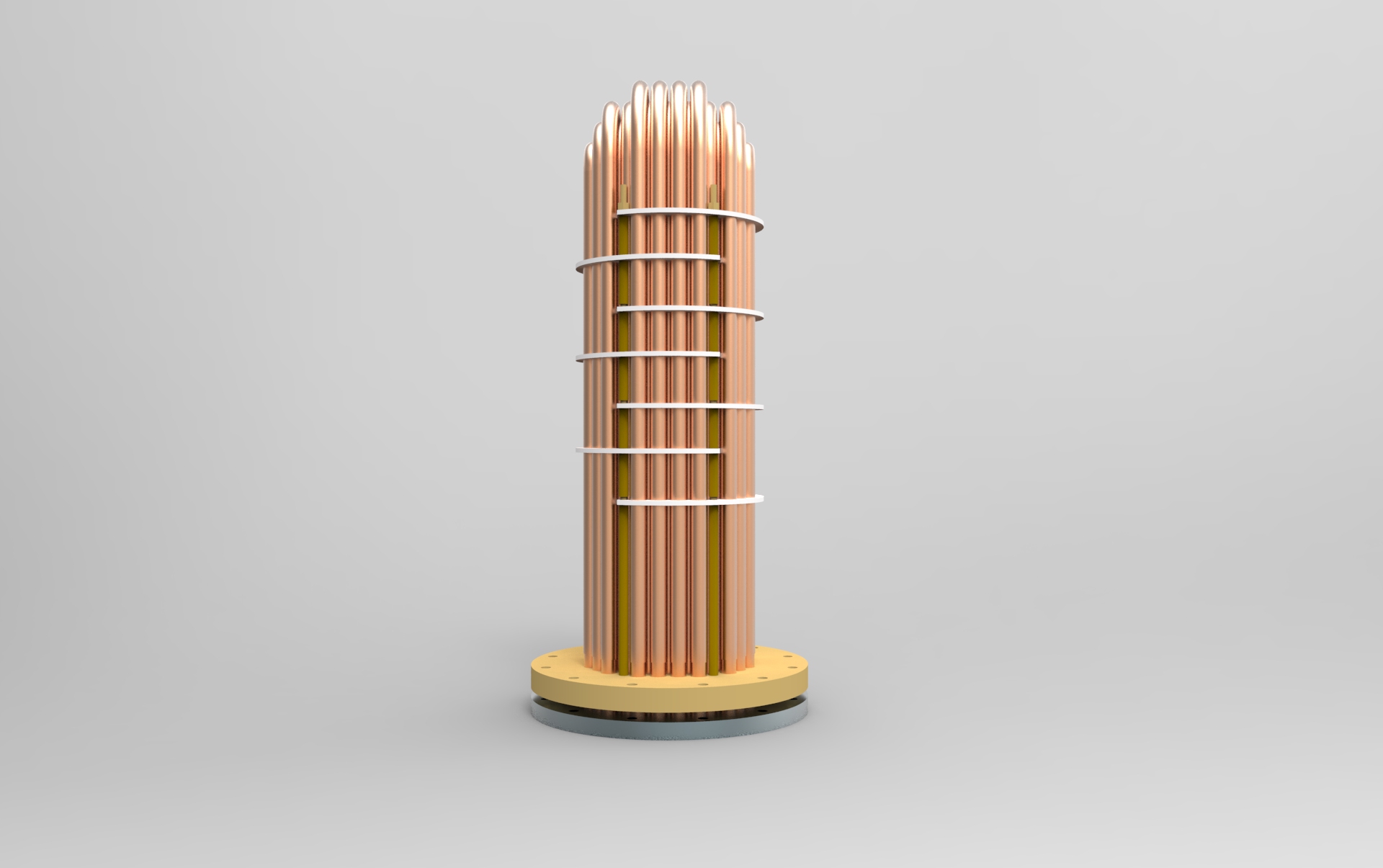 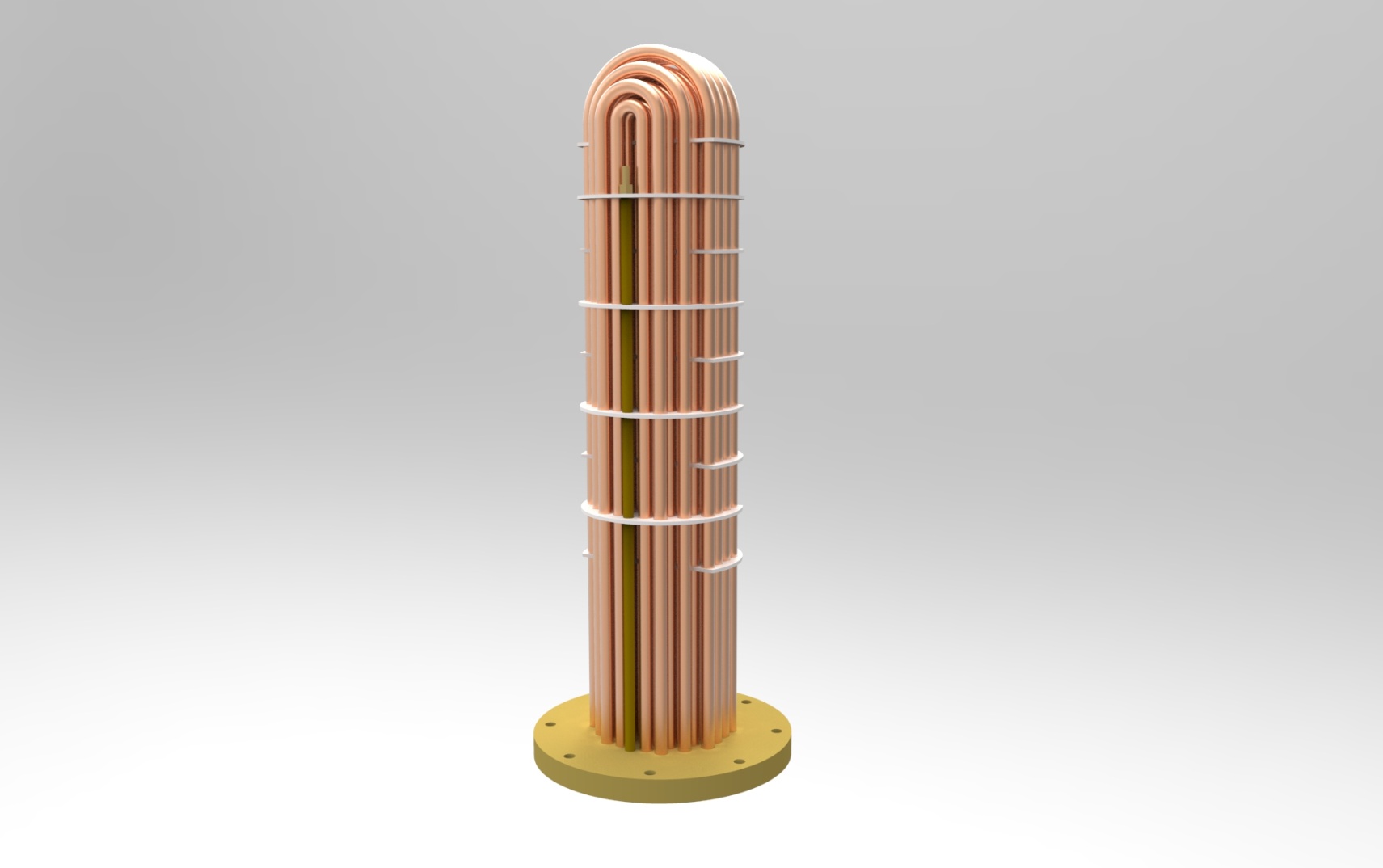 Materials
Copper
Maximum heat transfer
Lower Steam Pressure units
Copper Nickel
Better corrosion resistance
Steam pressure greater than 50 PSIG
Outlet Temperature greater than 150ºF
Stainless Steel 
Corrosion Resistance
Single Wall Only
Single Wall
Maximum heat transfer
Double Wall
Extra protection against cross contamination 
Required in most medical applications
COMPANY CONFIDENTIAL
Electronic Control Valves
Valve Options
Siemens MVF and Watson McDaniel HB/CV 
Siemens sizes range from 1” to 2”
WMD sizes range from 2 ½” to 4”
Electronically Controlled
LOVE Controller

Pros
Dial in response time with controller
Building Automation 
MODBUS (Native)
BACnet (Protonode)
LONWORKS (Protonode)

Cons
Failure at power outage
Tuning relationship more labor intensive
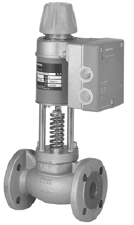 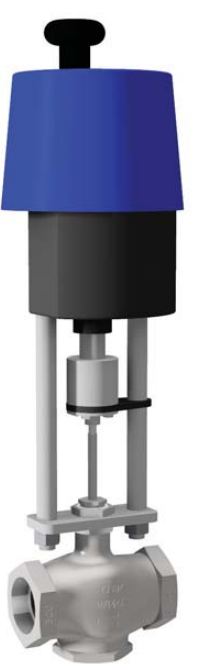 COMPANY CONFIDENTIAL
Pneumatic Control Valves
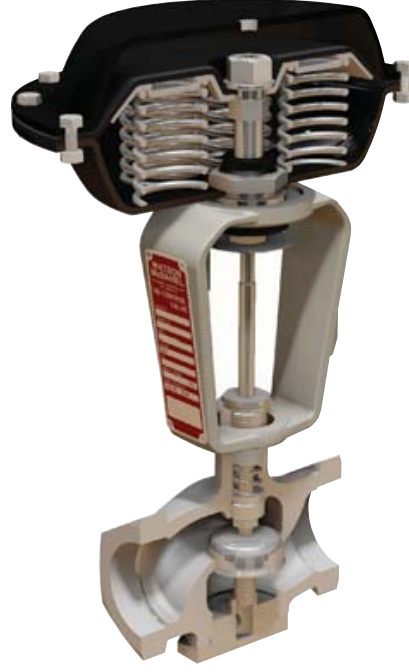 Valve Options
Watson McDaniel Control Valves
Sizes Range from 1” to 4”
Accritem Pneumatic Pilot

Pros
Fastest reacting valve
Cons
Requires a compressor
No BMS integration
COMPANY CONFIDENTIAL
Self Contained Control Valves
Valve Options
Watson McDaniel HD Control Valves
Sizes range from 1” to 4”
Main valves for 15-150PSI 		Operating Pressure
LP Valves for 0-15 PSI Operating  
      Pressure
PTRP Temperature Pilot

Pros
No Compressor or Electronic Controller needed
No maintenance on air compressors
Cons
No BMS integration
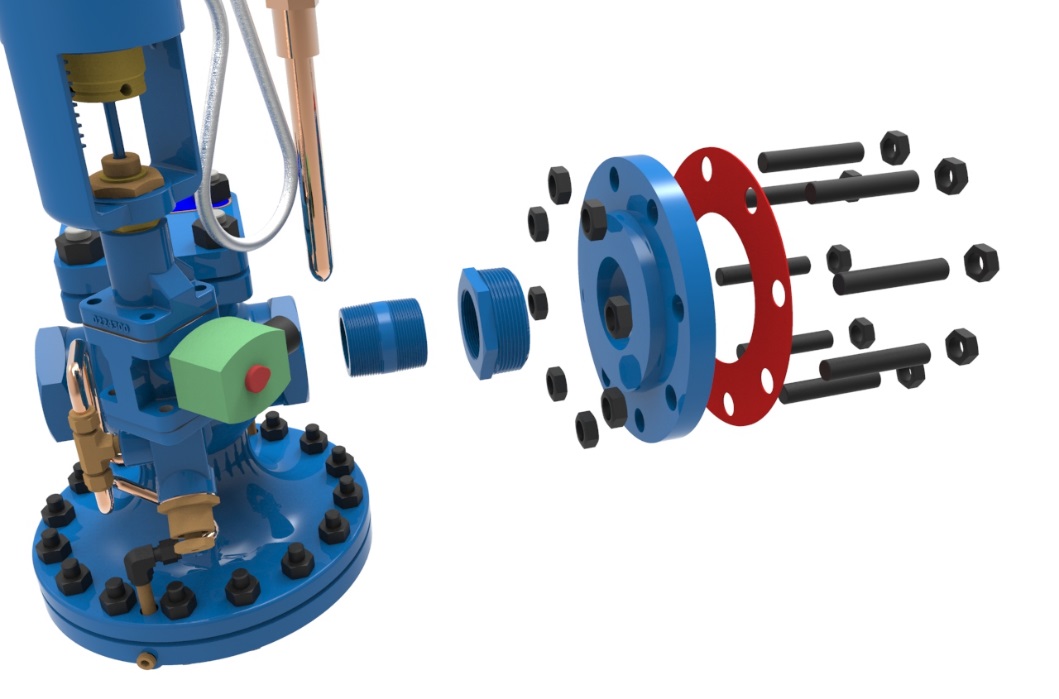 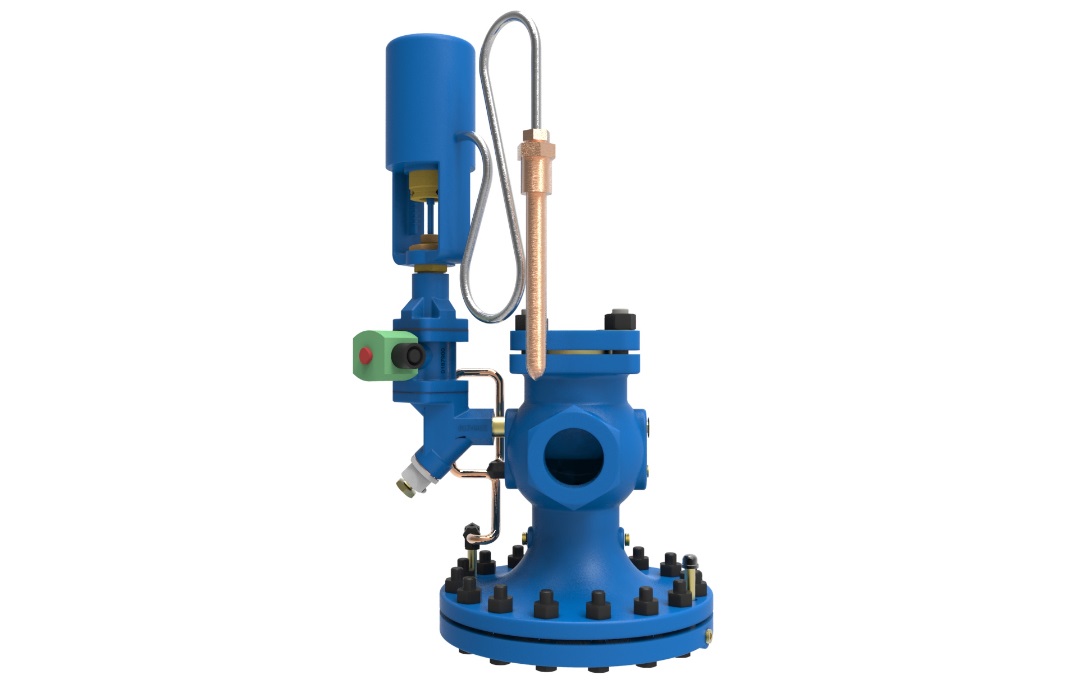 COMPANY CONFIDENTIAL
Pump Configurations
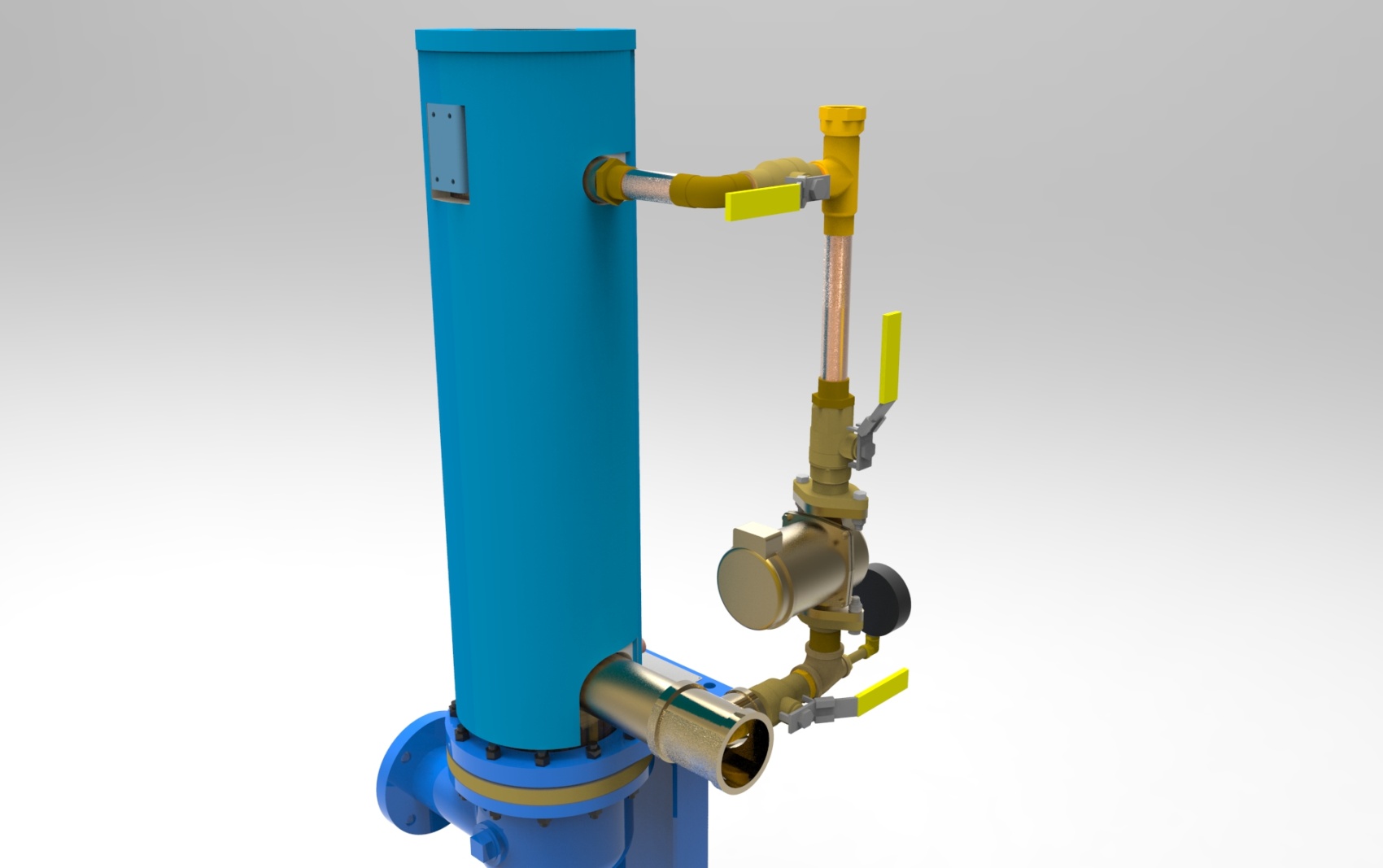 Standard
Includes a B&G PL30B all bronze pump
WITH ISOLATION FLANGES
NY-Trim
Three different pump choices
B&G PL30B – 1/12HP
B&G PL36B – 1/6 HP
B&G PL50B – 1/4 HP
COMPANY CONFIDENTIAL
Compact Piping Diagram
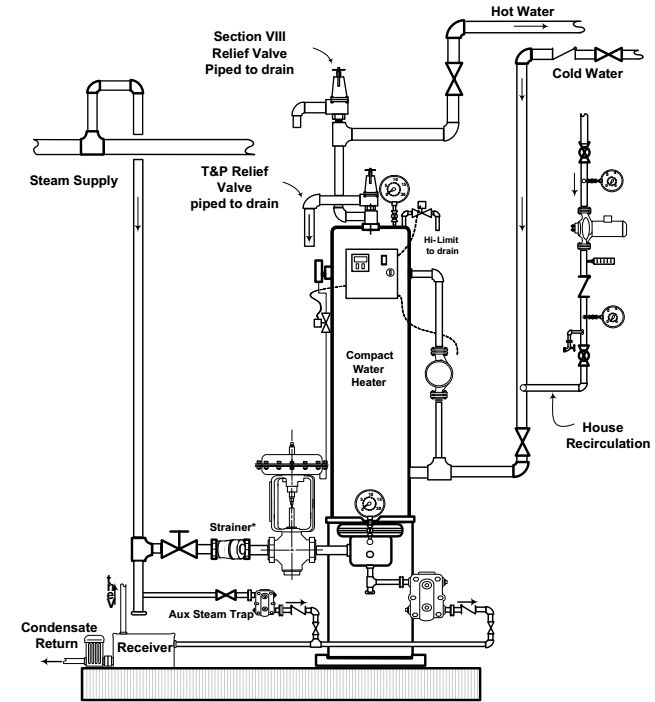 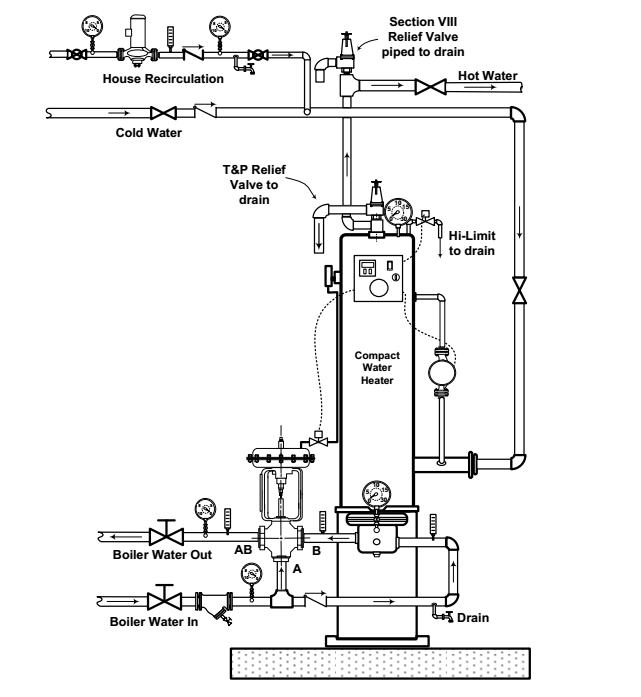 11
COMPANY CONFIDENTIAL
Compact Piping Diagram
12
COMPANY CONFIDENTIAL
LOVE Controller
Supply
Return
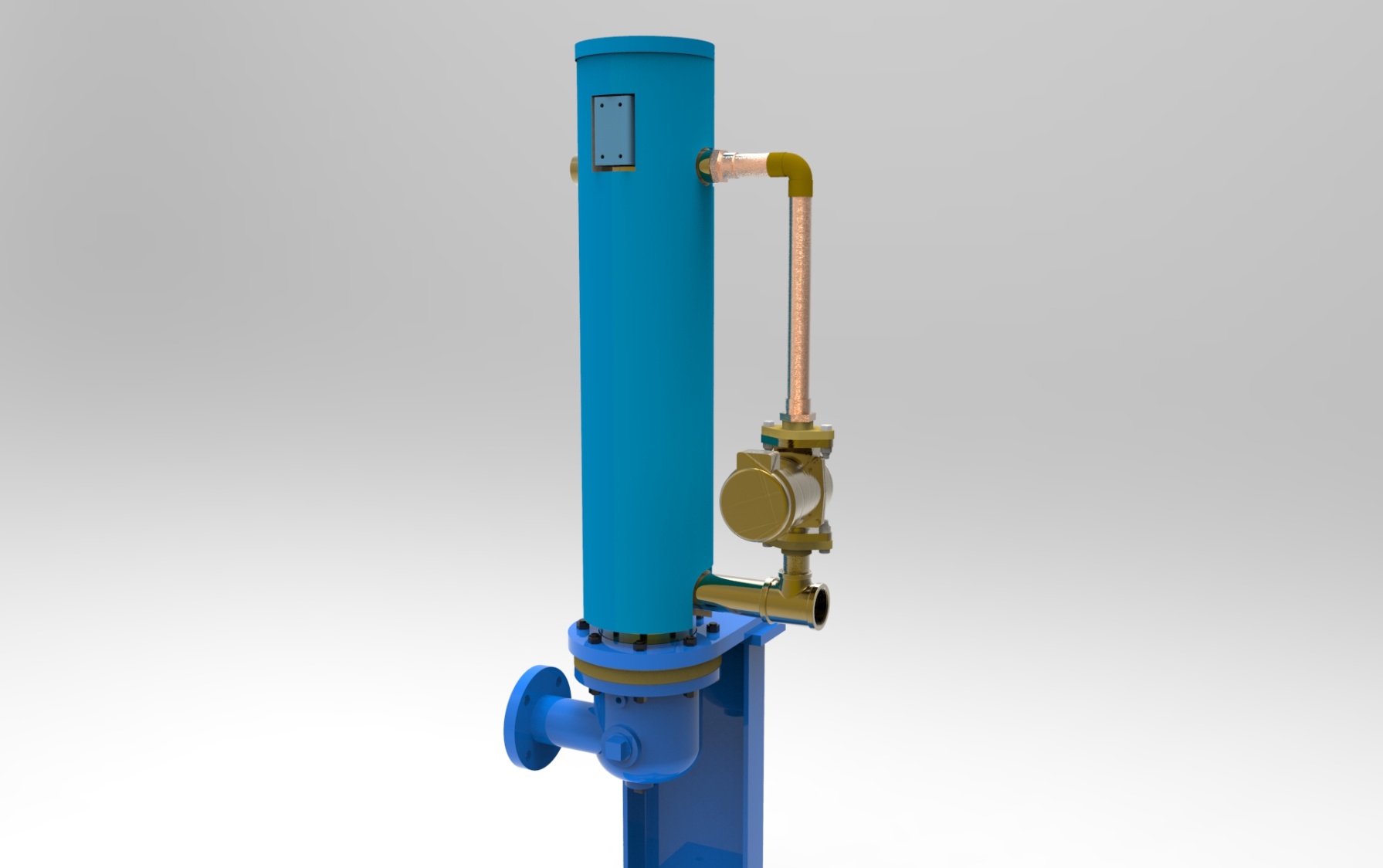 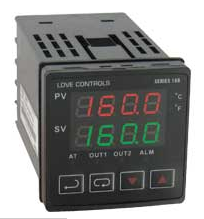 COMPANY CONFIDENTIAL
LOVE Controller: 16B – 5.3 Overview
Compact Water Heater Controller & Duration III
Configurable Single Loop Temperature PID Controller 
J-type Thermocouple or RTD
Steam Valve Control
Water Valve Control
Modbus communication available
Direct Modbus Protocol
Connection to BMS through Protonode 
BACnet
MetaSys/N2
LonWorks
1 Current Output and 1 Relay Output	
Current Output is for Valve
Power Requirement
120 VAC
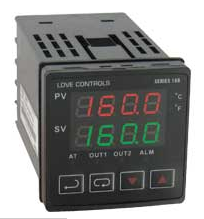 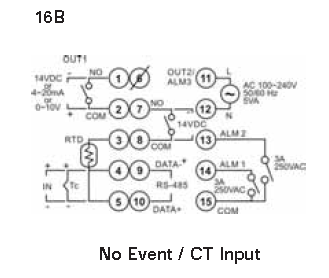 COMPANY CONFIDENTIAL
LOVE Controller: Wiring
COMPANY CONFIDENTIAL
LOVE Controller: Overview
3 User-Friendly Menus to Configure System
To go through the different parameters use the INDEX key
               .  To change a value use the UP and DOWN arrow
     keys and then press the ENTER key.

Operation Menu
Press the INDEX key (             ) to cycle through the parameters
Regulation Menu
Press the ENTER key (            ) to cycle through the parameters
Initial Settings
Press the ENTER key (            ) for 3 seconds to cycle through the parameters
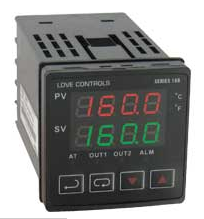 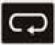 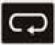 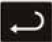 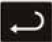 COMPANY CONFIDENTIAL
LOVE Controller: Overview
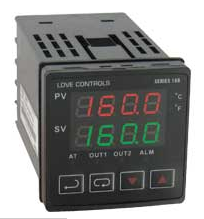 Operation Menu
Press the INDEX key (             ) to cycle through the parameters
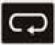 Features
Temperature Set Point [140F from factory]
Alarm High Setpoint (AL1H) [20 from factory]
Signal Output (out1) [varies depending on system requirement]
COMPANY CONFIDENTIAL
LOVE Controller: Overview
Initial Settings
Press the ENTER key (            ) for 3 seconds to cycle through the parameters
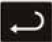 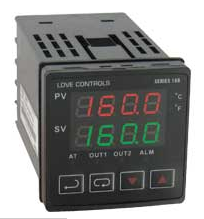 Features
Thermocouple Input Type (inPt) [Type J from factory]
Alarm Setting (ALA1)
Sets Limits and Output functions [2 from factory]
COMPANY CONFIDENTIAL
QUESTIONS?